Trabajo multisectorial y multi-actor en temas a favor de la nutrición
Francisca Gómez Cisterna, Secretariado del Movimiento SUN

Alexandra Newlands, Red de la Sociedad Civil SUN
Año de Acción de la Nutrición y tercera fase del Movimiento SUN
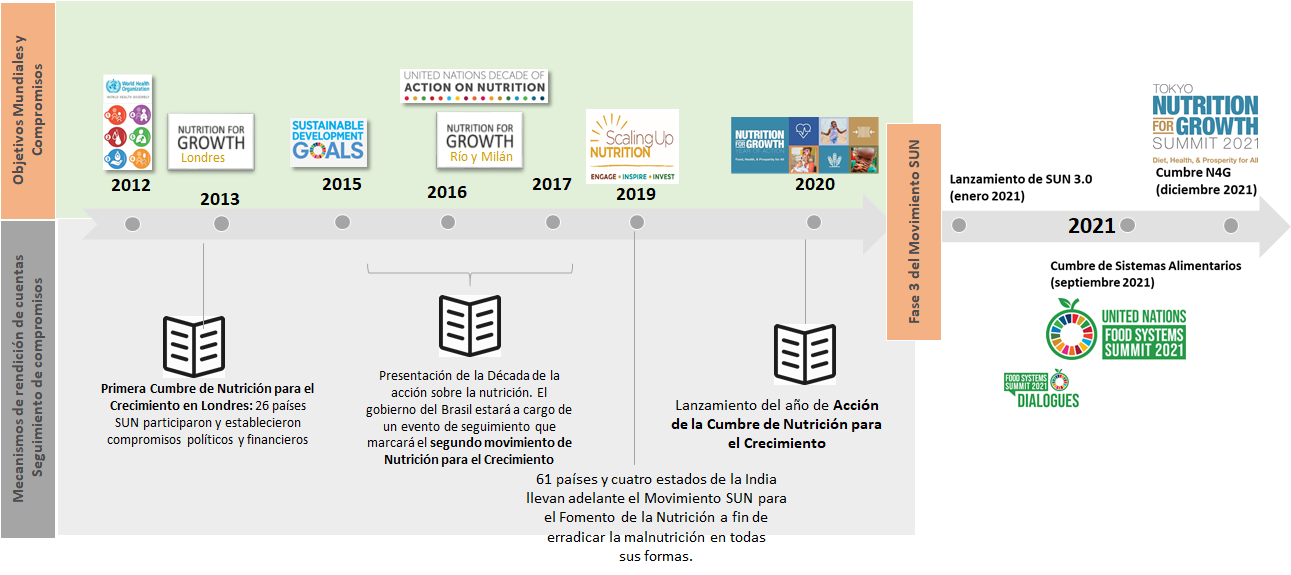 Lanzamiento de la fase 3.0 del Movimiento SUN
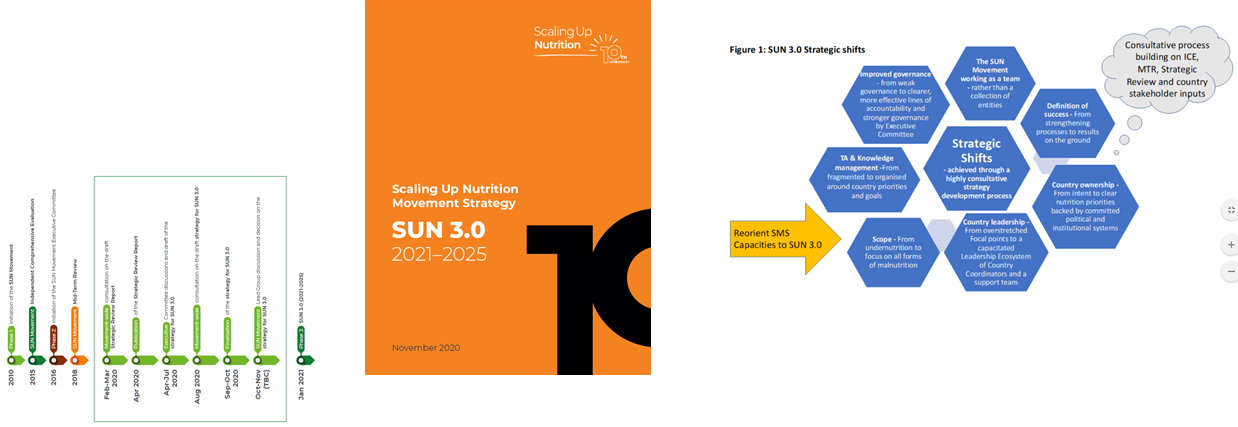 Análisis preliminar de las Evaluaciones Conjuntas 2020
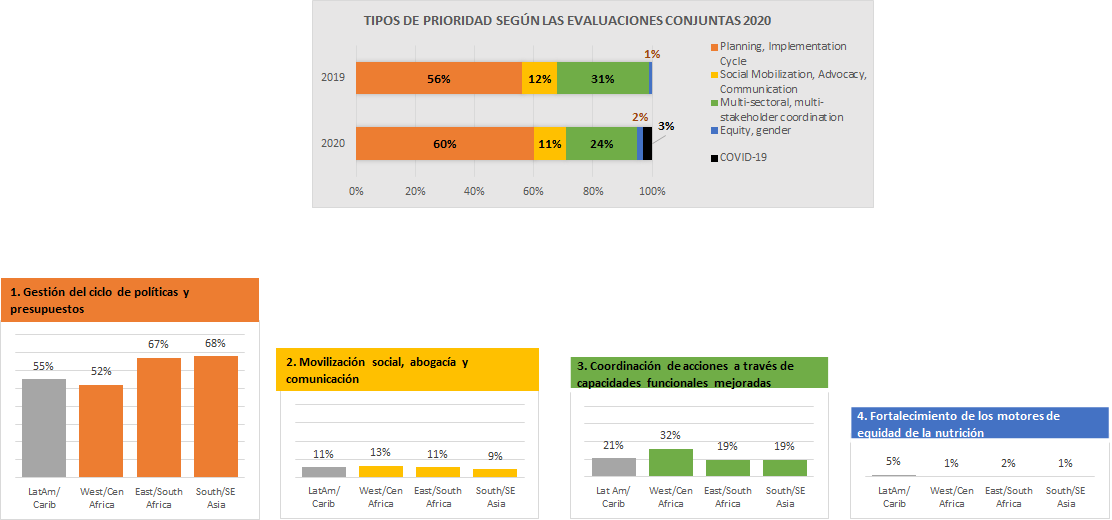 SUN 3.0 Compromisos de la Red de la Sociedad Civil
Hacer que todas las partes interesadas rindan cuentas, incluidas sus propias organizaciones miembros, de los compromisos y acciones a nivel mundial, regional y nacional, en apoyo de las prioridades de los países. 
Mejorar la capacidad de las organizaciones nacionales y locales de la sociedad civil a través de un apoyo técnico a las Alianzas de la Sociedad Civil.  
Fortalecer las redes y la colaboración regional para garantizar la asistencia y el aprendizaje entre los países, la financiación, la coordinación así como el apoyo lingüístico adecuado a las Alianzas de la Sociedad Civil.  
Apoyar a las Alianzas de la sociedad civil a ampliar su membresía para abarcar todas las perspectivas comunitarias. 
Impulsar las competencias en incidencia política de la red, llevando las perspectivas de las organizaciones comunitarias a los tomadores de decisiones nacionales y mundiales; dando prioridad a los grupos vulnerables; y apoyando el desarrollo del programa de los Jóvenes Líderes de la Nutrición. 
Apoyar a los miembros de las organizaciones de la sociedad civil como implementadores de programas.
Objetivos estratégicos SUN RSC 3.0 (Borrador)
OBJETIVO ESTRATÉGICO 1: ESPACIO DE LA SOCIEDAD CIVIL    Garantizar que todos los miembros de la Red de la Sociedad Civil, especialmente los más marginados, estén empoderados para contribuir de manera significativa y ser escuchados en las estructuras y foros mundiales de SUN.     
OBJETIVO ESTRATÉGICO 2: GOBIERNO Y RESPONSABILIDAD  Consagrar sistemas inclusivos y consultivos de gobernanza y rendición de cuentas a nivel mundial, regional y nacional.  
OBJETIVO ESTRATÉGICO 3: SOSTENIBILIDAD DE LA RED  Impulsar la sostenibilidad en toda la RSC proporcionando a las estructuras de la red las habilidades y los recursos que necesitan para cumplir con sus planes de trabajo y abordar los desafíos que enfrentan.  
OBJETIVO ESTRATÉGICO 4: PROMOCIÓN Y PROGRAMACIÓN BASADA EN PRUEBAS    Abogar por el desarrollo, la financiación y la implementación de planes nacionales de nutrición multisectoriales y basados ​​en evidencias, y apoyar a los miembros para ampliar la programación eficaz de acuerdo con esos planes
OBJETIVO ESTRATÉGICO 5: COMUNICACIONES Y LIDERAZGO DE PENSAMIENTO    Construir comunicaciones internas y externas creíbles e influyentes e impulsar el liderazgo de opinión en toda la red
Estrategia RSC SUN 3.0 : Proximas etapas
Etapa 1: Elaboración de la estrategia (diciembre-enero)
Etapa 2: Consulta sobre los objetivos estratégicos (2-19 de enero)
Compartir su retroalimentación sobre Objetivos Estratégicos antes del 19/01
Etapa 3: Consulta y desarrollo de la Teoría del Cambio (enero-12 de febrero)
4 de febrero: Consulta sobre la Teoría del Cambio con el grupo MEAL
Etapa 4: Consulta sobre la estrategia (15/02 - 12/03)
Compartir su retroalimentación sobre la Estratégia antes del 12/03
Etapa 5: Redacción, Traducción y Comunicación (marzo-abril)
Compartir la Estrategia con sus ASC y redes respectivas desde abril
Discusión: ¿Cómo ven las discusiones y las hojas de ruta desarrollada en la sección anterior reflexionadas/priorizadas en estos objetivos? 

¿Cómo se podría seguir fortaleciendo el trabajo multisector-multiactor desde una perspectiva regional?
Pensemos en términos de OPORTUNIDADES Y APOYO
[Speaker Notes: Cecilia]